New Jersey Department of Human ServicesOffice of Program Integrity and Accountability
Department of Human services  Drug testing program
June, 2018
[Speaker Notes: Welcome to the New Jersey Department of Human Services, webinar for the DHS Drug Testing Program.]
Agenda
2
Overview
Drug testing 
Pre-employment
Random – at least once per year
For cause
Oversight and Monitoring
Next Steps
DHS drug testing vendor 
Questions
[Speaker Notes: The topic of today’s webinar is to provide information on, and the parameters for, drug testing direct care staff to comport with the Stephen Komninos’ Law.

Our discussion today will include the requirements for drug testing:

Prior to employment
Randomly and
For cause

Additionally, we will discuss the parameters of the Department’s oversight and monitoring of provider compliance with drug testing requirements; including the role of the Department’s Office of Licensing.

And, we will discuss the role of the DHS drug testing vendor, including how providers can access and work with the vendor to ensure compliance.]
The Stephen Komninos’ Law
3
The Stephen Komninos’ law, P.L.2017, c.238, strengthens protections for individuals with developmental disabilities
 
Effective May 1, 2018, every person who is employed by any  Department of Human Services (DHS) -funded, licensed or regulated program serving adults with developmental disabilities is subject to the requirements of this law. This includes programs serving individuals with a traumatic brain injury (TBI)  and camps

Additionally, drug testing applies to self-directed employees and  persons working as volunteers
[Speaker Notes: The specific requirements for drug testing stem from the provisions within the Stephen Komninos’ Law.

The Stephen Komninos’ Law is a New Jersey law named after Mr. Stephen Komninos, a young man with a developmental disability who resided in a New Jersey group home. In 2007, Mr. Komninos tragically passed away at the age of 22. 

The law was created to strengthen protections for adults with developmental disabilities who reside in State-operated developmental centers, community-based residential settings, who attend day programs - or who receive DHS funded, licensed or regulated services in the community.

The law took effect on May 1st, 2018.

The Stephen Komninos’ Law requires that providers drug test persons applying to work or already working as a direct care staff for individuals with developmental disabilities. This includes programs serving individuals with a traumatic injury and camps. Additionally, drug testing applies to self-directed employees and persons working as volunteers.

The law further requires that providers conduct random testing at least annually; and,

Providers are required to drug test employees for cause.    

Employees at State-operated developmental centers are already subject to drug testing.  

Today’s discussion applies specifically to drug testing requirements for providers in community settings.]
Drug Testing Overview
4
Drug testing via the DHS vendor, Energetix Corp, will commence on June 15, 2018

Testing urine for controlled, dangerous substances

DHS will cover the cost of the test
[Speaker Notes: DHS identified Energetix Corp, as the vendor to facilitate all aspects of drug testing.

Additional information about the DHS vendor and the process to access the vendor will be provided later in this presentation.

However, the vendor will be in place and will be ready to begin drug testing community-based, direct care employee applicants on June 15, 2018.

Drug testing will consist of urine screening for the following controlled, dangerous substances:  
Marijuana 
Cocaine 
Opiates - including heroin, codeine/morphine and prescribed semi-synthetic opioids 
Amphetamines/Methamphetamines, and 
Phencyclidine (PCP) fen cyc la deen

DHS will cover the cost of the drug test.]
Drug Testing Overview
5
The law requires that 
a person applying for employment 
as a direct care staff member 
at a program, facility or living arrangement
 licensed or funded by the Department 
shall consent to and undergo drug testing 
for controlled dangerous substances 
as a condition of employment
[Speaker Notes: The law requires that a person applying for employment as a direct care staff member at a program, facility or living arrangement licensed or funded by the Department shall consent to and undergo drug testing for controlled dangerous substances as a condition of  employment.]
Drug Testing Overview
6
Anyone refusing testing CANNOT be considered for employment 

All current employees are now subject to random testing and testing, “for cause”

Existing employees who refuse to be tested randomly or, “for cause” shall also be terminated from employment
[Speaker Notes: The law further stipulates that any applicant who refuses to take a drug test cannot be considered for employment.

Additionally, the law stipulates that existing employees are subject to random testing and drug testing for cause. The law further requires that employees who refuse to be tested randomly or refuse to be tested for cause shall also be terminated from employment.

More information on random drug testing and testing for cause will be provided later in this presentation.]
Drug Testing Overview
7
Direct care staff hired on/after May 1, 2018, but before the DHS vendor is operational should be placed in a provisional work status until drug testing through DHS is complete

During this provisional work period, the employee must be supervised to the extent practicable. Provisional employees must be drug tested as soon as the DHS vendor is operational

If an employee hired on or after May 1, 2018, was drug tested through their employer’s current drug testing policies, the employee must be re-tested using the DHS vendor
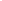 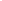 [Speaker Notes: Direct care staff hired on or after May 1, 2018, but before the DHS vendor is operational, should be placed in a provisional work status until drug testing through DHS is complete.

During this provisional work period, the employee must be supervised to the extent practicable. 

This means that the employee who is provisionally employed shall, where possible, perform his or her duties under the supervision of a superior who acts in a supervisory capacity over that employee.
  
If that is not possible during this interim period, pairing the new hire with a seasoned peer, is recommended.
 
Again, this means that to the extent possible, staff hired on or after May 1, 2018, should work with a supervisor or if working with a supervisor is not practical, provisional staff should work with a seasoned employee until the provisional employee is drug tested through the DHS vendor. 

In situations where an employee hired on or after May 1, 2018, was drug tested through their employer’s current drug testing policies, the employee must be re-tested using the DHS vendor. Let me repeat, if an agency drug tested an employee hired on or after May 1, 2018, through their own drug testing vendor, the employee will need to be retested through the DHS vendor.]
Pre - Employment Testing
8
Per the law, pre-employment testing applies to direct care staff  applying for employment or volunteering in, a program, facility, or living arrangement licensed or funded by the Department

Direct care staff  means a person 18  years of age or older who is employed by or volunteering in, a program, facility, or living arrangement  licensed or funded by the Department and who may come into contact with individuals with developmental disabilities during the course of such employment
[Speaker Notes: Per the Stephen Komninos’ Law, pre-employment testing applies to direct care staff applying for employment or volunteering in a program, facility, or living arrangement licensed or funded by the Department.  

Direct care staff means a person 18  years of age or older who is employed by or volunteering in, a program, facility, or living arrangement  licensed or funded by the Department and who may come into contact with individuals with developmental disabilities during the course of such employment.

This includes direct care staff working in group homes, supervised apartments, supported living programs, day programs, and staff working in camps. This also includes staff working in programs serving individuals with traumatic brain injuries. And this further includes self-directed employees, or self-hires.]
Pre - Employment Testing
9
All applicants receiving an offer of employment for a direct care position will be required to undergo testing for controlled  dangerous substances before beginning employment

Effective June 15, 2018, an applicant or volunteer may not commence employment until the test result is received by the employer
[Speaker Notes: All applicants receiving an offer of employment for direct care positions will be required to undergo testing for controlled dangerous substances before beginning employment.

Effective June 15, 2018, an applicant or volunteer may not commence employment until the test result is received by the employer.]
Pre-Employment Testing
10
The law stipulates that an applicant who tests positive for the unlawful use of any controlled dangerous substance shall not be considered for employment

Drug testing will consist of  a urine screen for the following controlled dangerous substances:  
Marijuana 
Cocaine 
Opiates - including heroin, codeine/morphine and prescribed semi-synthetic opioids 
Amphetamines/Methamphetamines, and 
Phencyclidine (PCP)
[Speaker Notes: The law stipulates that an applicant who tests positive for the unlawful use of any controlled dangerous substance shall not be considered for employment.

This means that providers cannot hire staff if they have a positive drug screen for the unlawful use of any controlled dangerous substance.

Again, drug testing will consist of a urine screen for the following controlled dangerous substances:  
Marijuana 
Cocaine 
Opiates - including heroin, codeine/morphine and prescribed semi-synthetic opioids 
Amphetamines/Methamphetamines, and 
Phencyclidine (PCP)]
Pre – Employment Testing
11
However, an applicant or employee who tests positive will be given an opportunity to speak with the vendor’s medical review officer to discuss any relevant, legitimate medical explanations, such as a current prescription 

An applicant who refuses to be drug tested shall not be considered for employment
[Speaker Notes: However, an applicant or employee who tests positive will be given an opportunity to speak with the vendor’s medical review officer to discuss any relevant, legitimate medical explanations, such as a current prescription. 
Applicants will have 24 hours to respond to the medical review officer with their explanation or documentation before they are considered a non-contact positive.
For an applicant or employee who does not respond, the system result will show as a non-contact positive. For the purposes of hiring a new staff or existing staff maintaining employment, the non-contact positive is considered a positive result. Employers will have to take action in situations where an applicant or employee’s result reflects a non-contact positive.

Remember, an applicant who refuses to be drug tested shall not be considered for employment.]
Random Testing
12
The law requires that at least once per year, the employing program shall require one or more current direct care staff members to undergo random drug testing

It has been determined that 10% of a provider’s direct care employees will be tested annually

Random samples (2.5%) will be identified quarterly through the  DHS vendor

Agencies will need to ensure  they have  updated direct care staff 
    rosters to provide to the DHS vendor quarterly
[Speaker Notes: The law requires that at least once per year, the employing program shall require one or more current direct care staff members to undergo random drug testing.

It has been determined that 10% of a provider’s direct care employees will be tested annually.

Random samples (2.5%) will be identified quarterly through the DHS vendor.

Agencies will need to ensure they have updated direct care staff rosters to provide to the DHS vendor quarterly.]
Random Testing
13
For agencies with less than 10 staff, a minimum of one staff will be required to undergo random testing

DHS and the vendor will provide training on the randomization process
[Speaker Notes: For agencies with less than 10 staff, a minimum of one staff will be required to undergo random testing each year.

DHS and the vendor will provide training on the randomization process.]
Random Testing
14
The law requires that any direct care employee who refuses a random test shall be terminated from employment 

Also per the law, any direct care employee who tests positive for the unlawful use of a controlled  dangerous substance, may be referred for treatment services or terminated from employment

Treatment services are not the responsibility of DHS 

Treatment services or employment termination are at the discretion of the employer
[Speaker Notes: The law requires that any direct care employee who refuses a random test shall be terminated from employment. 

Also per the law, any direct care employee who tests positive for the unlawful use of a controlled dangerous substance, based on a random drug screen, may be referred for treatment services or terminated from employment.  

Employees who test positive via a random test will be contacted by the MRO to discuss any relevant, legitimate medical explanations, such as a current prescription. 

Applicants will have 24 hours to respond to the MRO with their explanation or documentation. The MRO will reach out to the employer if the employee has not responded.

Again, employees with positive results may be referred for treatment services or terminated from employment. Treatment services are not the responsibility of DHS.

Treatment services or employment termination are at the discretion of the employer.]
Drug Testing for Cause
15
The law stipulates that employees are subject to a drug test at any time if their supervisor has reasonable suspicion to believe the employee is illegally using a controlled dangerous substance

Defined by law as, “Based on the staff member’s visible impairment or professional misconduct which relates adversely to patient care and safety”
[Speaker Notes: The law stipulates that employees are subject to a drug test at any time if their supervisor has reasonable suspicion to believe the employee is illegally using a controlled dangerous substance.

The law describes reasonable suspicion as, “Based on the staff member’s visible impairment or professional misconduct which relates adversely to patient care and safety.”]
Drug Testing for Cause
16
The law requires that the supervisor report this information to his or her immediate supervisor 

If the supervisor’s supervisor concurs that there is reasonable suspicion to believe that a direct care staff is using a controlled dangerous substance, that supervisor shall notify the person responsible for the overall operation of the program, facility or living arrangement of his/her suspicion and request written approval to order a drug test

Drug testing , “for cause” must be with the written approval from the person responsible for the overall operation of 
    the program, facility or living arrangement
[Speaker Notes: The law requires that the supervisor report this information to his or her immediate supervisor. 

If the supervisor’s supervisor concurs that there is reasonable suspicion to believe that a direct care staff is using a controlled dangerous substance, that supervisor shall notify the person responsible for the overall operation of the program, facility or living arrangement of his/her suspicion and request written approval to order a drug test for cause.

Drug testing for cause must be with the written approval from the person responsible for the overall operation of the program, facility or living arrangement. 

Documentation must be on file to demonstrate that written approval was received from the person responsible for the overall operation of the program, facility or living arrangement.]
Drug Testing for Cause
17
The law requires that employees who test positive for an unlawful, controlled dangerous substance be referred for treatment or their employment terminated

Terminating employment or requiring treatment is at the discretion of the provider. DHS is not responsible for providing or paying for treatment
[Speaker Notes: The law requires that employees who test positive for an unlawful, controlled dangerous substance be referred for treatment or their employment terminated.

Remember that terminating employment or requiring treatment is at the discretion of the provider. DHS is not responsible for providing or paying for treatment.]
Drug Testing for Cause
18
Employees who refuse to submit to a drug test under this provision shall be terminated

Providers can schedule, “for cause” testing through the DHS vendor at any time

Clear policies and staff understanding is critical
[Speaker Notes: Employees who refuse to submit to a - for cause -drug test shall be terminated.

Providers can schedule for cause testing through the DHS vendor at any time.

It is crucial that providers have clear policies related to for cause testing.

It is also important that providers work to ensure all staff understand the circumstances around - and the process to - conduct for cause testing.]
DHS Drug Testing Vendor
19
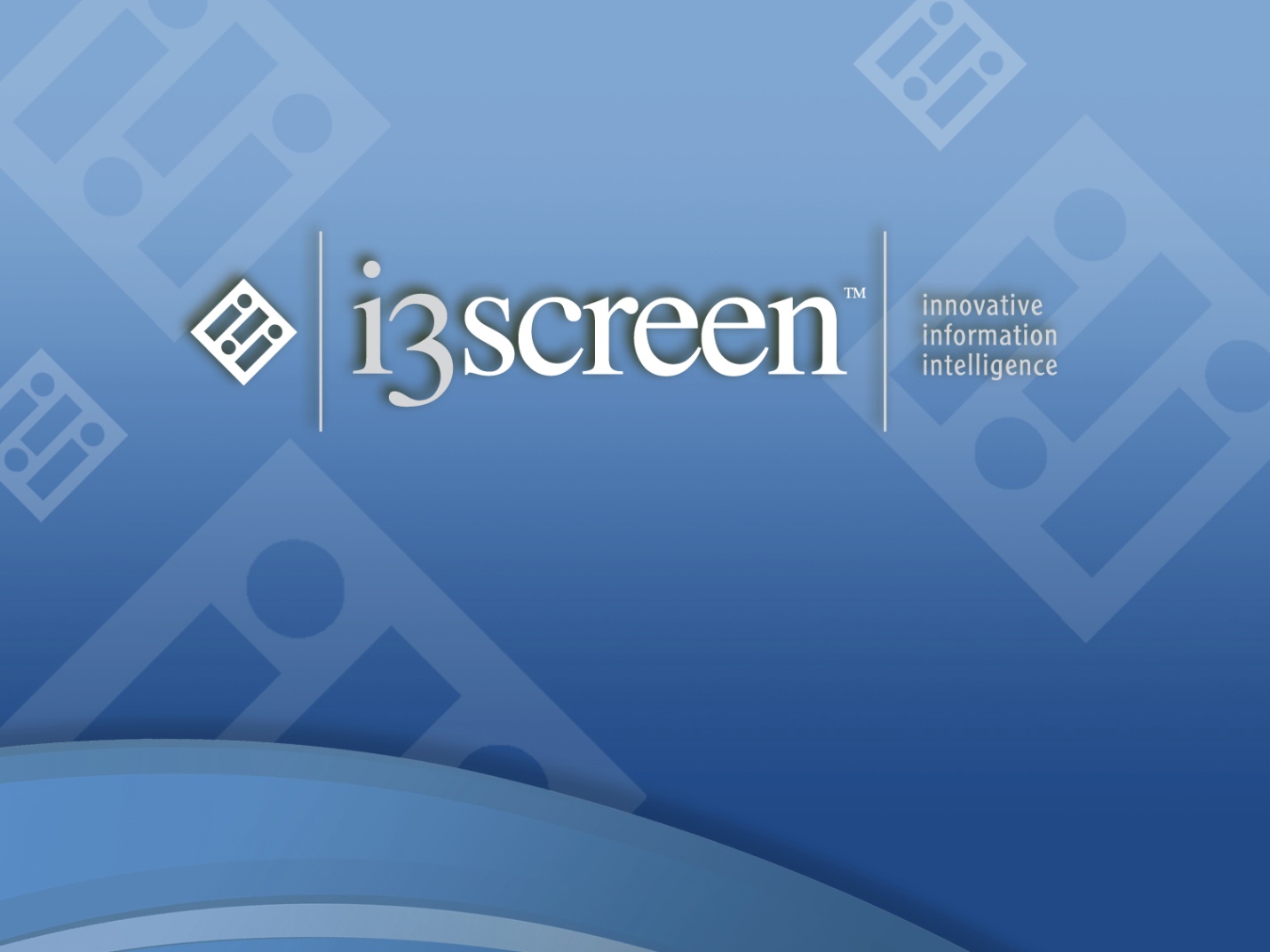 [Speaker Notes: As mentioned, the identified vendor to conduct drug testing for community providers is the Energetix Corp.

The Energetix Corp. currently has a contract with the State of NJ for drug testing. This vendor manages drug testing for DHS employees at our State-operated developmental centers. 

Energetix partners with i3screen, a secure online system that captures all stages of a drug test transaction, from initial scheduling and test orders, to result reporting. 

This secure system provides real-time status updates throughout the process.]
Drug Testing Process
20
All providers will have an account with a web-based portal called i3screen.   This system  captures all stages of a drug test transaction

Tests will be performed at Quest Diagnostic medical clinics

Quest Diagnostic operates in every county throughout the state 

All employees who test positive will have the opportunity to speak with a medical review officer to discuss any relevant legitimate medical explanations, such as a  current prescription
[Speaker Notes: All providers will have an account with a web-based portal through i3screen; this system captures all stages of a drug test transaction.

Tests will be performed at Quest Diagnostic medical clinics.

Quest Diagnostic operates in every county throughout the state. Most New Jersey sites are open on Saturdays and many are open as early as 6 a.m.

All employees who test positive will have the opportunity to speak with a medical review officer, MRO,  to discuss any relevant legitimate medical explanations, such as a current prescription.]
i3screen Features
21
i3screen has multiple features to assist and facilitate use

This includes the ability to:
Search by 13 different attributes
Add notes
Edit user account profiles
View pending results, expired orders, etc.
View the custody and control form
Access technical support
[Speaker Notes: The i3screen has multiple features to assist and facilitate use. This includes the ability to:
 
Search by 13 different attributes, such as name, date of birth, positive results, results of the medical officer review, reason for test and other key areas. 

The ability to add notes regarding employee status, follow-up information, actions taken. 

Edit user account profiles. 

View pending results and expired orders

View the custody and control form – this is the form that ensures electronic chain of custody for the specimen.

Access technical support]
OPIA Employee Controls and Compliance Unit
22
To streamline this critical element of the law 
and to ensure maximum efficiency, 
the Office of Program Integrity and Accountability (OPIA), restructured the Central Fingerprint Unit and 
created the Employee Controls and Compliance Unit or ECCU
 - to  facilitate and monitor compliance with drug testing, 
as well as all other 
on-boarding requirements - 
including, 
fingerprinting and criminal history background checks,
child abuse record information checks (CARI)
and the Central  Registry of Offenders
[Speaker Notes: To streamline this critical element of the law and to ensure maximum efficiency, the DHS Office of Program Integrity and Accountability, OPIA, has restructured the Central Fingerprint Unit and created the Employee Controls and Compliance Unit, or ECCU - to  facilitate  and monitor compliance with drug testing, as well as all other on-boarding requirements, including fingerprinting, criminal history background checks, child abuse record information - also called CARI checks - and the Central  Registry of Offenders.

The Employee Controls and Compliance Unit- ECCU-  will be available to providers to trouble shoot any issues related to drug testing and to ensure provider compliance with the DHS drug testing program.

DHS continues to work with the Department of Children and Families on the requirement to conduct Child Abuse Record Information Checks or CARI checks, and providers will be advised when there is capacity for conducting these checks.

The ECCU will continue to process fingerprints and criminal history background checks. And unit staff remain available to handle issues related to the Central Registry.]
Office of Licensing – Oversight and Monitoring
23
For licensed programs, 
the DHS  Office of Licensing 
will check for compliance with the 
drug testing provision of the
Stephen Komninos’ Law 
and will also check for compliance with the other elements of the law  during inspections
[Speaker Notes: For licensed agencies or programs, the Department’s Office of Licensing will check for compliance with the drug testing provision of the Stephen Komninos’ Law, and will also check for compliance with the other elements of the law during inspections.]
Office of Licensing – Oversight and Monitoring
24
For drug testing compliance, the Office of Licensing will:

Conduct a review of the provider’s policy and procedure on drug testing
Policy must include a provision that the provider notifies staff of  all drug testing requirements
[Speaker Notes: For drug testing compliance, the Office of Licensing will: 

Conduct a review of the provider’s policy and procedure on drug testing.
The policy must include a provision that the provider notifies staff of all drug testing requirements
 

For non-licensed, community programs, the DDD, Provider Performance and Monitoring Unit will check for compliance with drug testing and the additional elements of the Stephen Komninos’ Law.]
Office of Licensing – Oversight and Monitoring
25
Additionally, the Office of Licensing will check for documentation that the provisions of the law were implemented and check for:

Evidence that employees hired after May 1, 2018, were drug tested
Evidence of  compliance regarding random testing 
Evidence of compliance regarding drug testing for cause
Evidence of action taken for unlawful use of controlled dangerous substances
[Speaker Notes: Additionally, the Office of Licensing will check for documentation that the provisions of the law were implemented and check for:
Evidence that employees hired after May 1, 2018, were drug tested
Evidence of  compliance regarding random testing 
Evidence of compliance regarding drug testing for cause
Evidence of action taken for unlawful use of controlled dangerous substances]
Next Steps
26
The law requires that providers notify staff regarding the provisions of the law related to drug testing  
Providers will receive an i3screen username and password via a separate communication
Upcoming training webinar for:
 account set-up
 random sample  process
Training dates are:
06/19/18 at 2:00 p.m., and 
06/20/18, at 11:00 a.m.
[Speaker Notes: The law requires that providers notify staff regarding the provisions of the law related to drug testing.  

Providers will receive an i3screen username and password via a separate communication. Please add i3screen to your safe sender list so that you don’t miss important communications from i3screen

Providers will be offered a training webinar for information and assistance on setting up an account and for information on the random sample process.

The training dates we have set up are:
06/19/18 at 2:00 p.m., and 
06/20/18, at 11:00 a.m.

For now, hold those dates. Within the next few days, we will provide you with a DDD communication via email that will contain the link to register for the training.]
Next Steps
27
Providers should be begin pre-employment drug testing June 15, 2018

All employees hired between May 1, 2018, and June 14, 2018, should submit to a drug test as soon as possible 

Providers must maintain updated rosters of existing staff
[Speaker Notes: Providers should begin pre-employment drug testing June 15, 2018.

All employees hired between May 1, 2018, and June 14, 2018, should submit to a drug test as soon as possible.  

Providers must maintain updated rosters of existing direct care staff.]
Next Steps
28
DHS is working to update regulations and various policies affected by the enactment of the Stephen Komninos’ Law, including the provisions related to drug testing
N.J.A.C. 10:44A - Standards for Community Residences For Individuals With Developmental Disabilities
N.J.A.C. 10:44B - Manual of Standards For Community Care Residences
N.J.A.C. 10:44C - Standards For Community Residences For Persons with Head Injuries
N.J.A.C. 1044D - Central Registry of Offenders Against Individuals With Developmental Disabilities 
Amendments to Department Administrative Orders,  Division Circulars and other internal policies
[Speaker Notes: The Department of Human Services is working to update regulations affected by the enactment of the Stephen Komninos’ Law, including the provisions related to drug testing.

These regulations include:
The Standards for Community Residences For Individuals With Developmental Disabilities
The Manual of Standards For Community Care Residences
The Standards For Community Residences For Persons with Head Injuries
The Central Registry of Offenders Against Individuals With Developmental Disabilities 

Additionally, the Department is amending Administrative Order 2:05, DDD Division Circulars and other internal policies to comply with the Stephen Komninos’ Law.

This information will be posted on the Department’s website as it becomes available.]
Questions/Additional Information
29
Questions can be emailed to:
DHS-SKLAW.OPIA@dhs.state.nj.us
 The New Jersey Department of Human Services

Additional information can be found on the DHS website:

http://www.state.nj.us/humanservices/home/skl.html
Thank you.
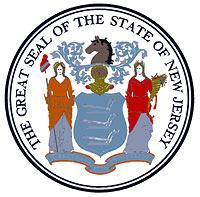 29
[Speaker Notes: Please remember that to assist with the implementation of the Stephen Komninos’ Law, the Office of Program Integrity and Accountability has set up an email account for providers to send questions.

That email address is: DHS-SKLAW.OPIA@dhs.state.nj.us

Additional information can be found on the DHS website, including the provider overview webinar on YouTube. All providers should ensure that a representative views this webinar. The link to information on the DHS website can be found at: 

http://www.state.nj.us/humanservices/home/skl.html

This concludes the information part of today’s webinar. We will now move to the question segment of the presentation and take questions related to drug testing. Time permitting, we will try to answer other questions related to the Stephen Komninos’ Law.]